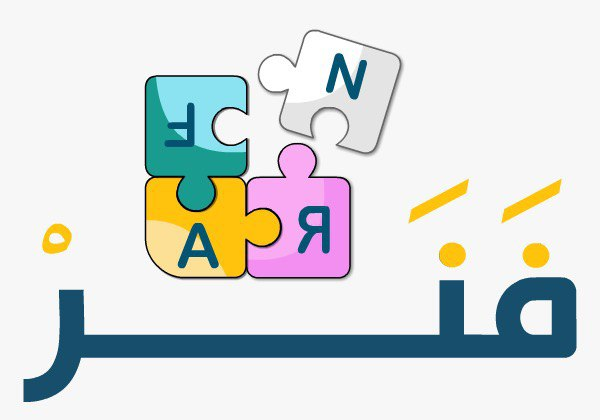 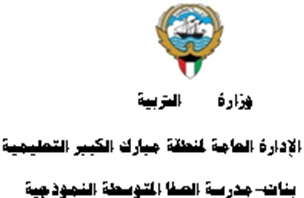 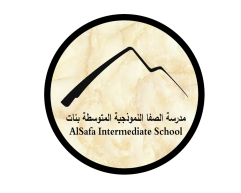 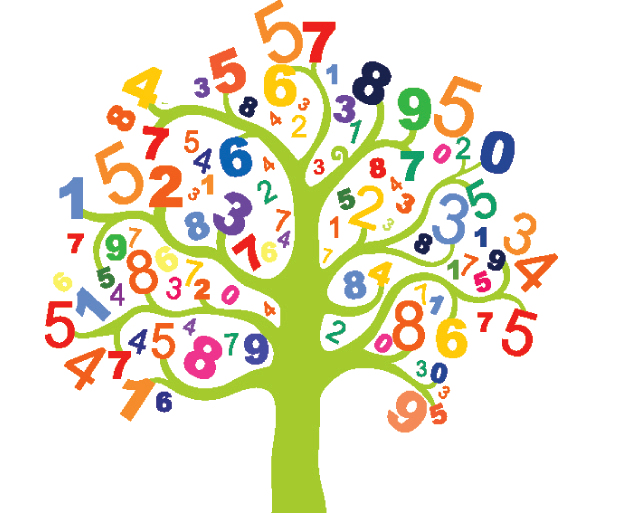 (1-6): جمع الأعداد الكلية والعشرية وطرحها - الحصة الأولى                إعداد المعلمة: أ. نوره راشد
رئيسة قسم الرياضيات : هنادي العمران 
مديرة المدرسة : أ / ليلى حسين  اكبر
أوجدي الناتج:
255 + 601 =
أوجدي الناتج:
349 + 512 =
أوجدي الناتج:
815 + 37 =
صفحة 38
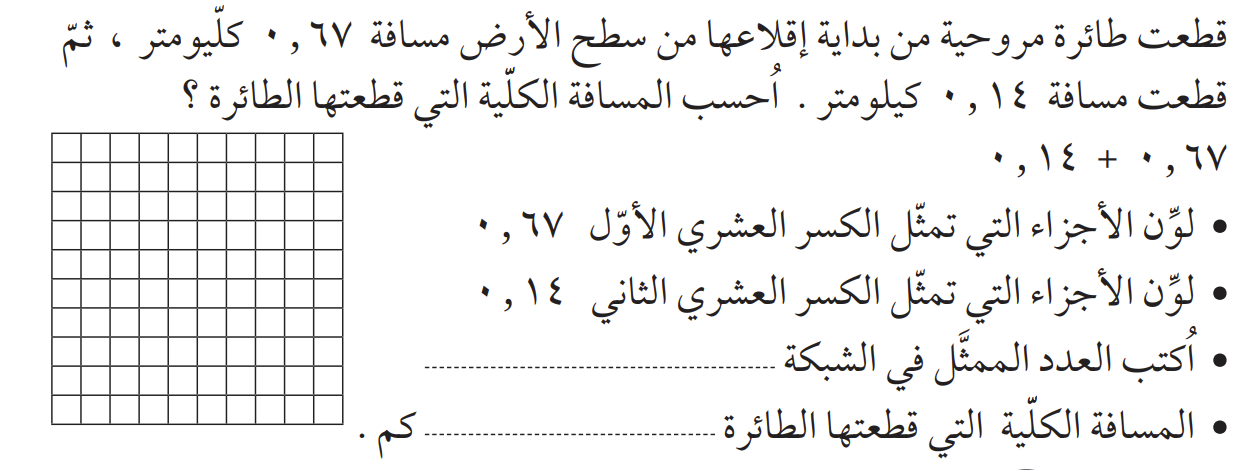 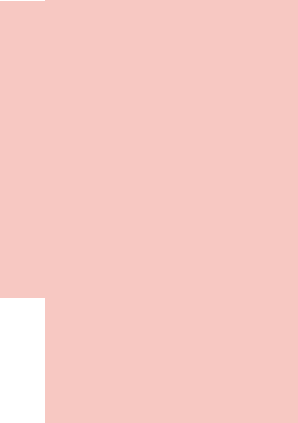 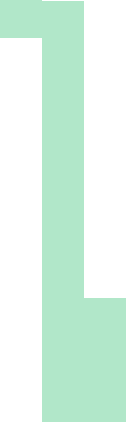 0,81
0,81
صفحة 38
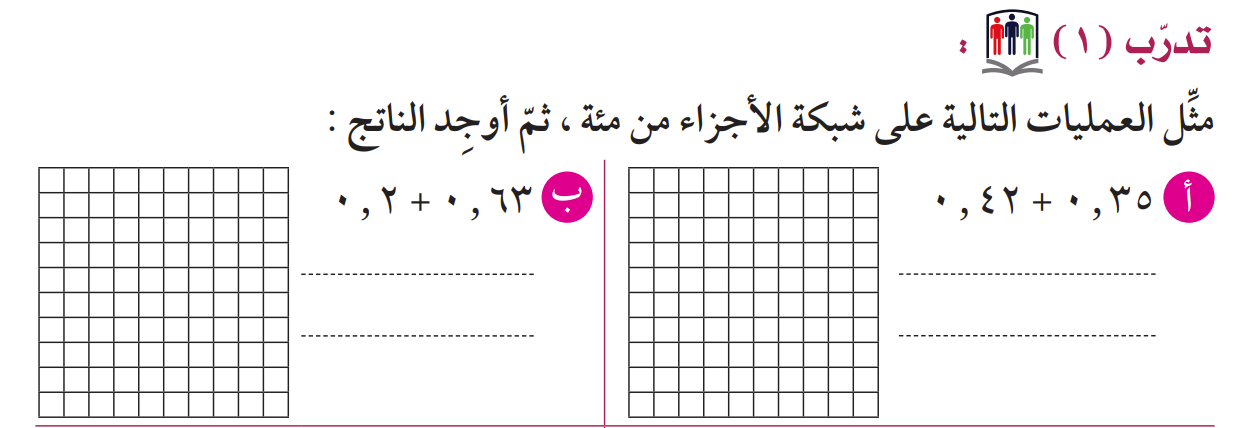 0
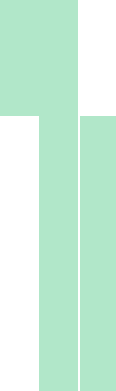 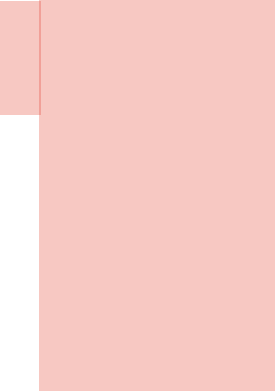 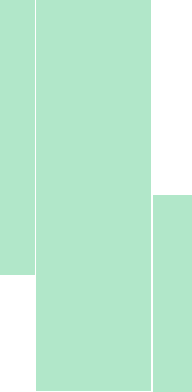 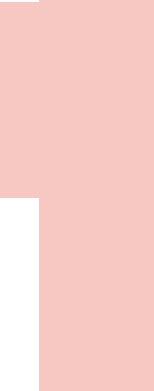 0,83
0,77
فاصل تعليمي
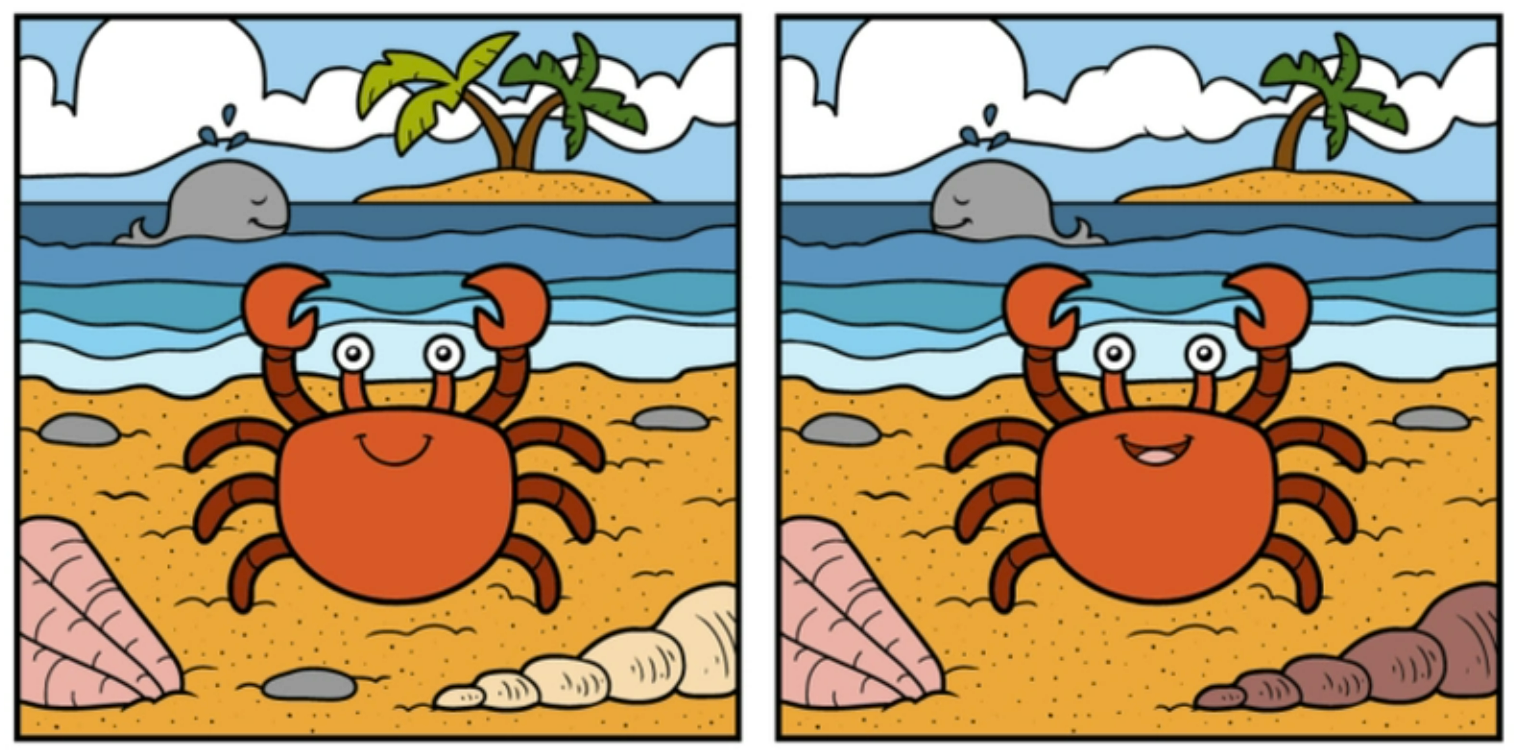 لعبة النرد
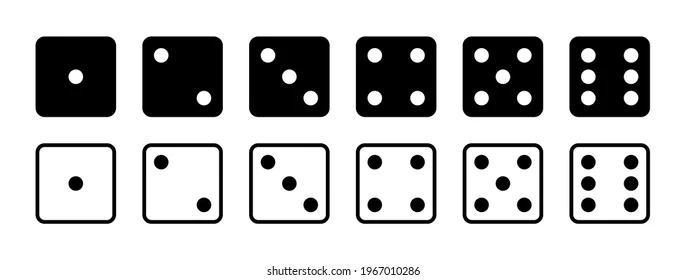 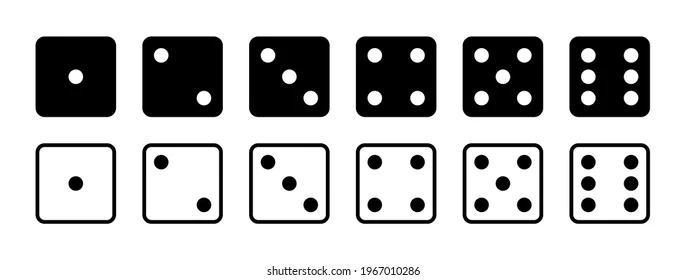 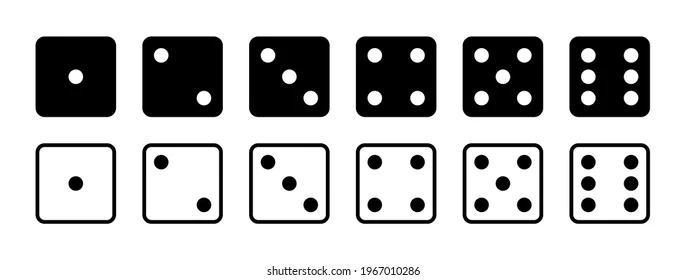 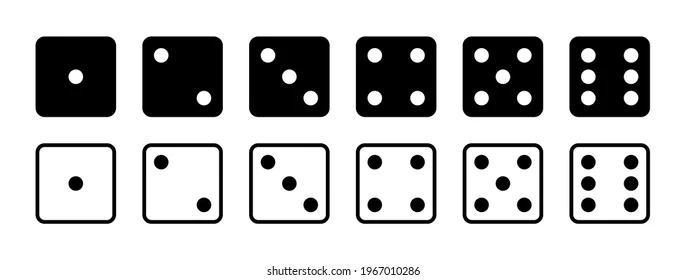 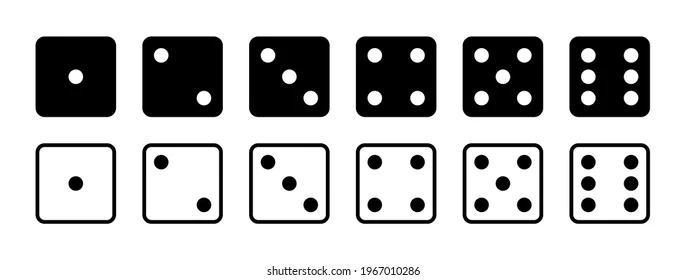 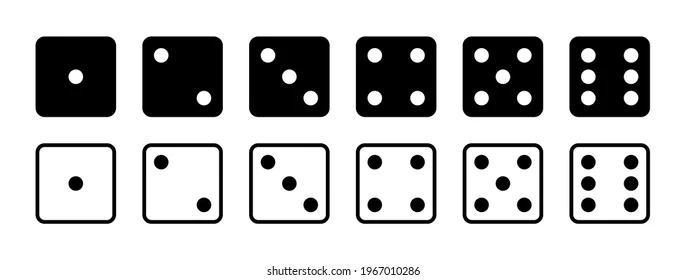 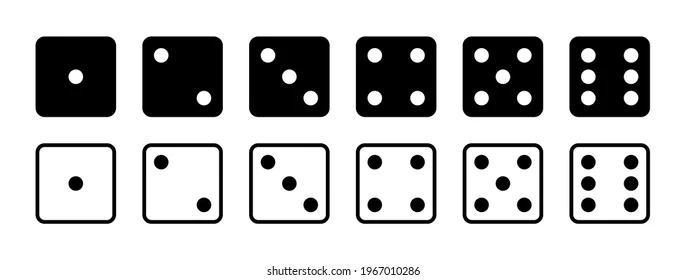 أوجدي الناتج:
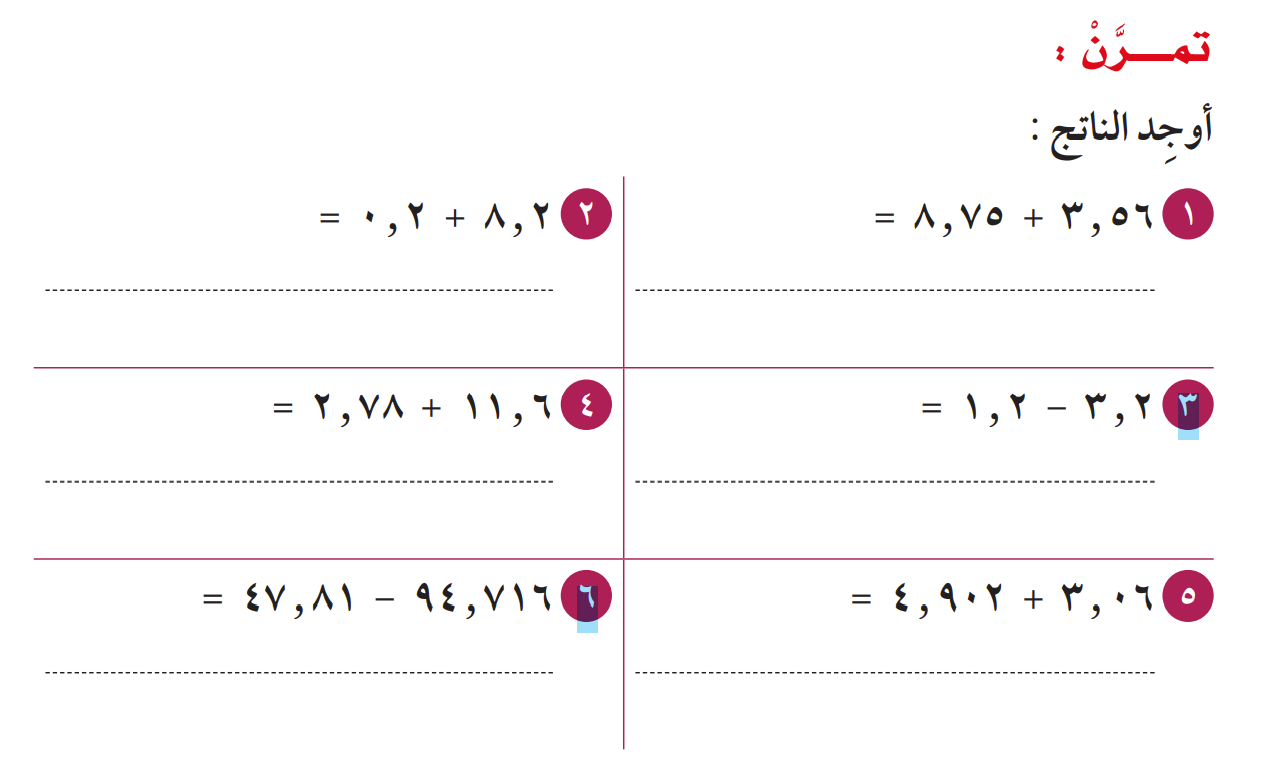 12,31
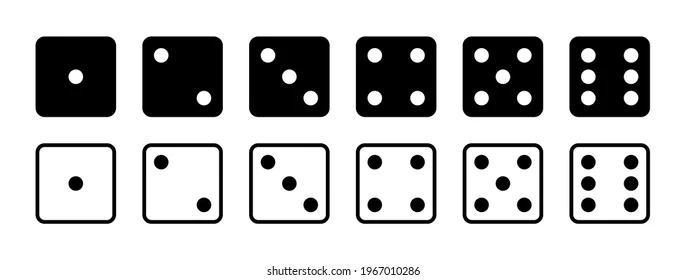 أوجدي الناتج:
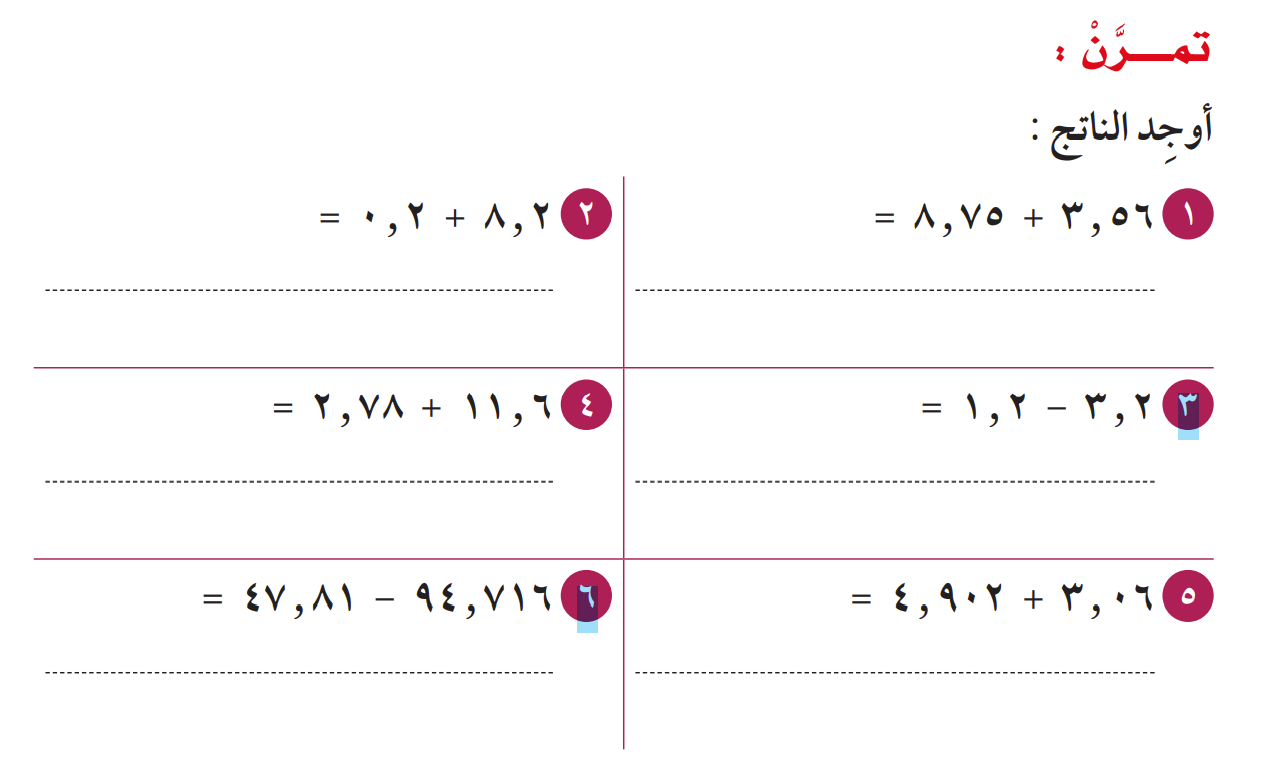 8,4
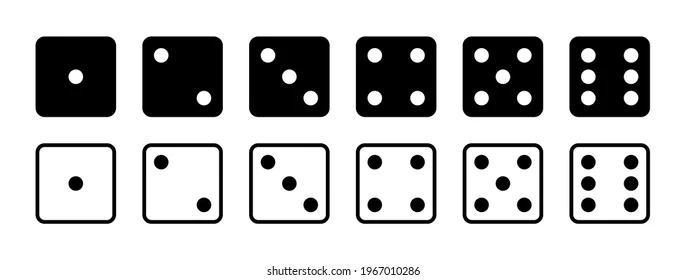 أوجدي الناتج:
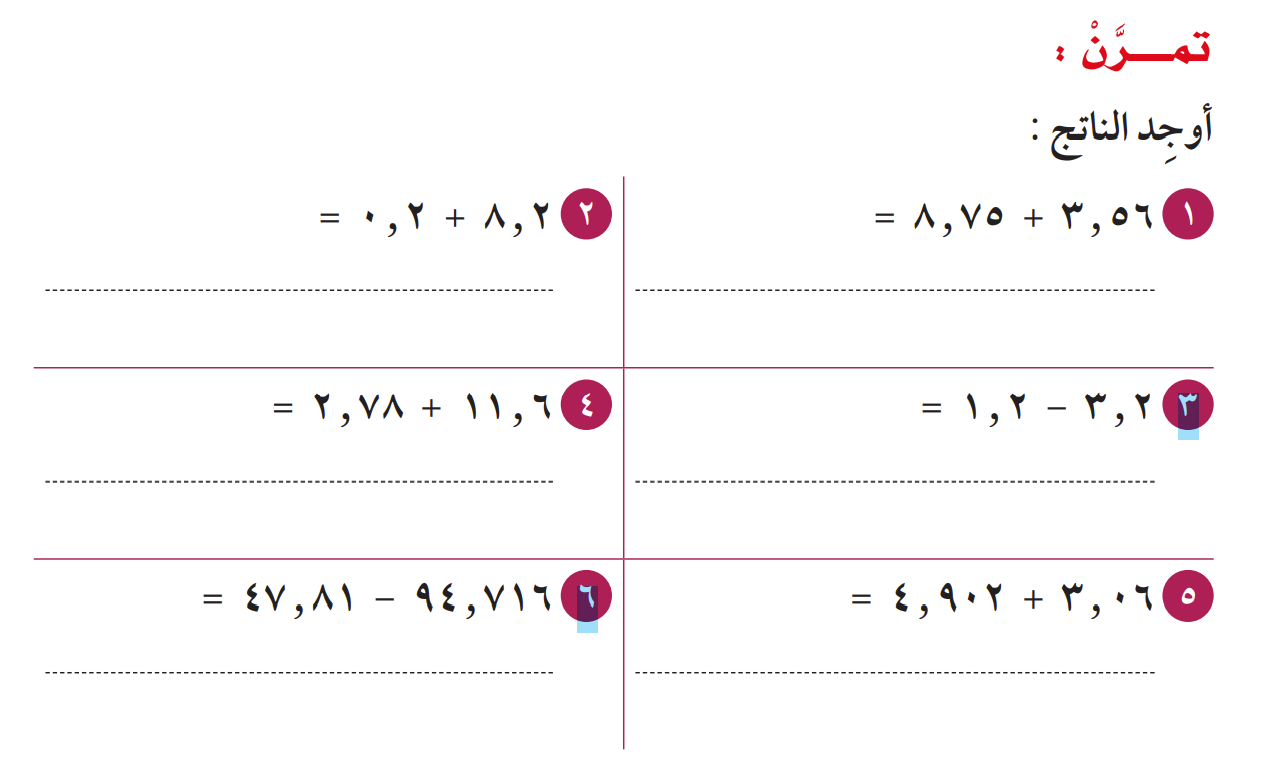 14,38
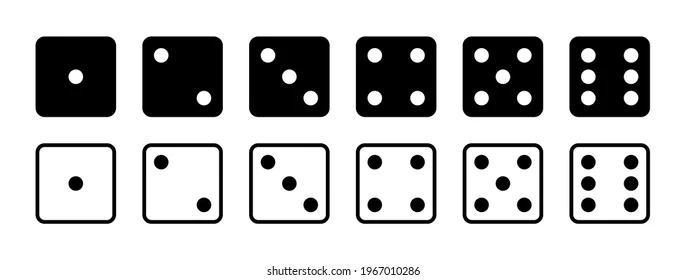 أوجدي الناتج:
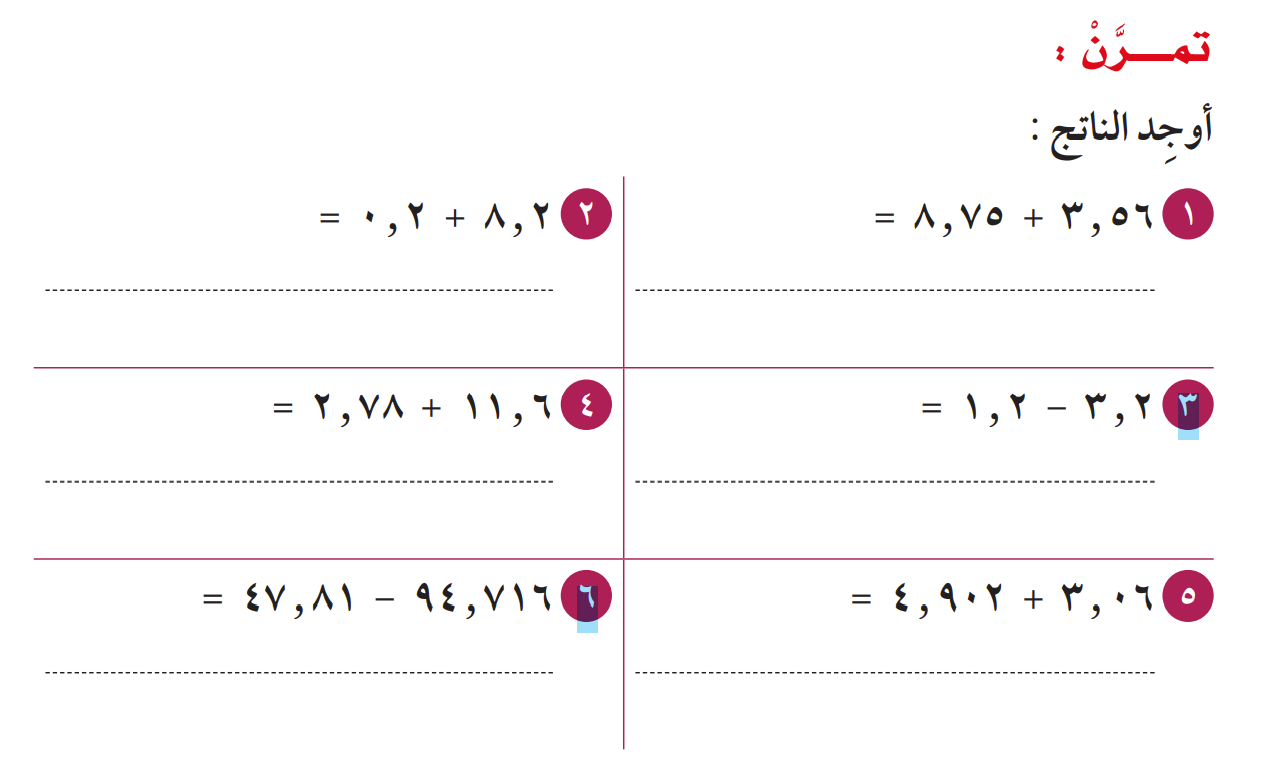 7,962
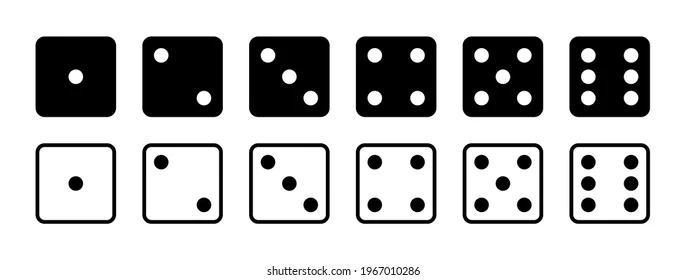 أوجدي الناتج:
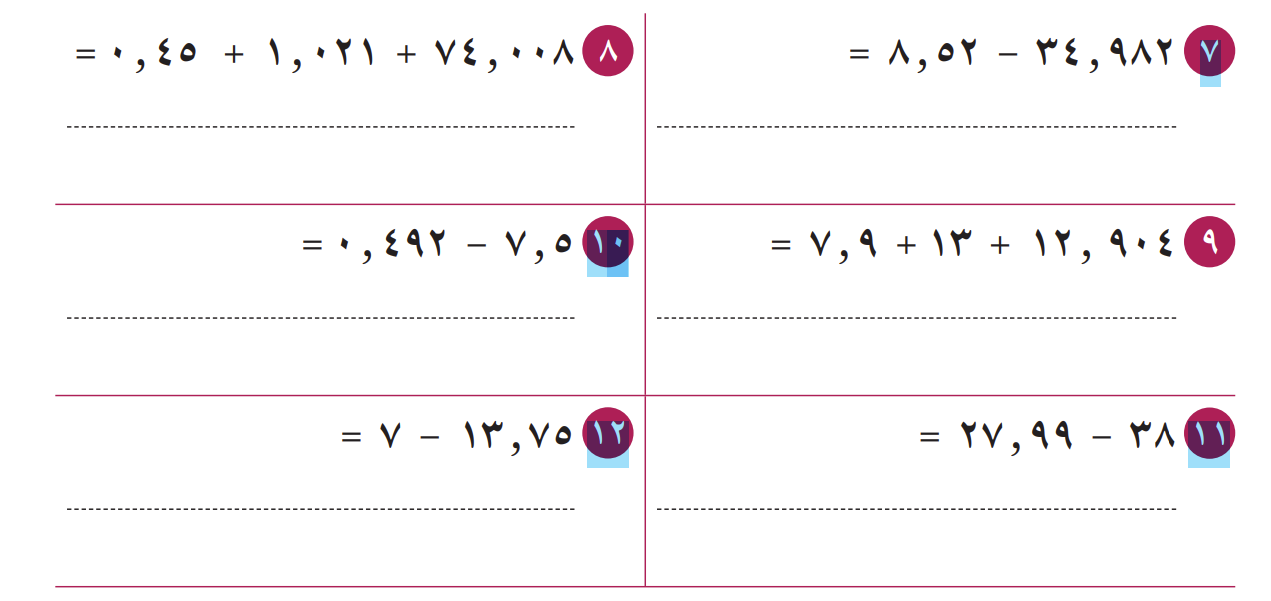 75,469
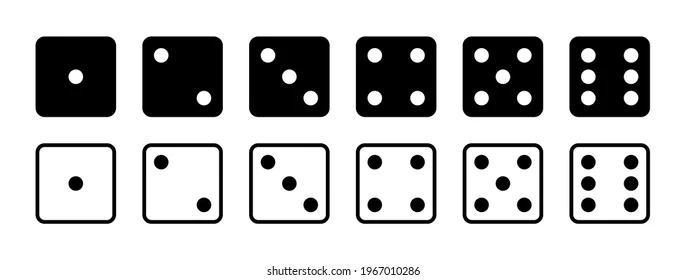 أوجدي الناتج:
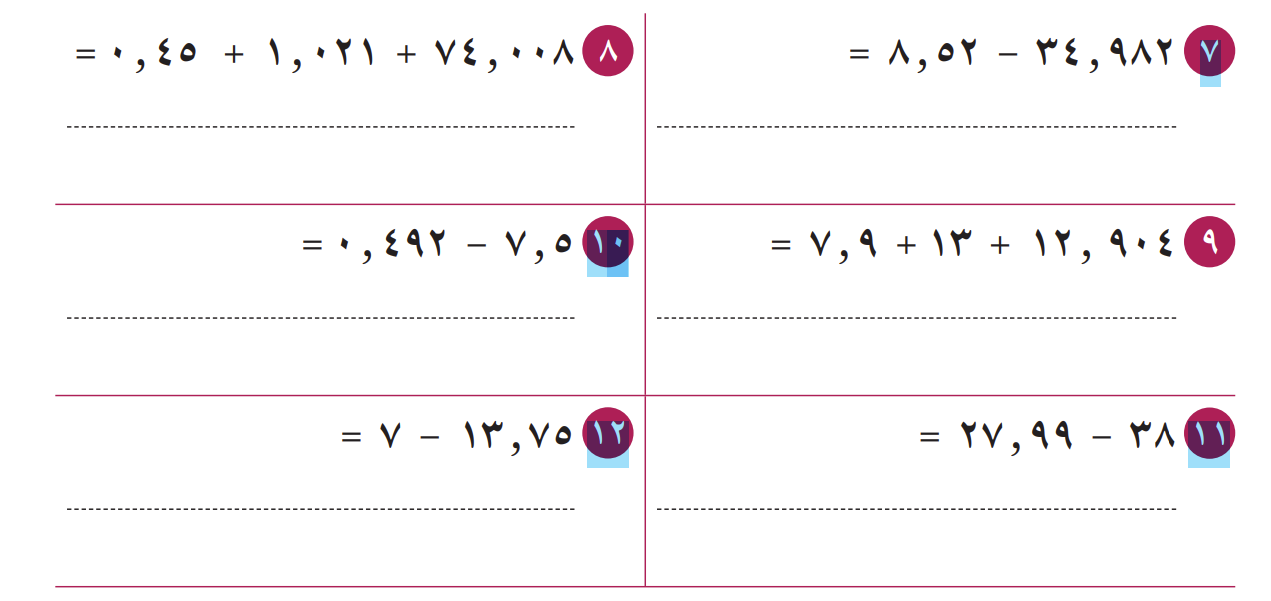 33,804
التقييم المختصر
2,750
3,100
+
5,850
ماذا تعلمنا اليوم ؟